SOIL MAP OF THE PECOS RIVER BASIN
1
SEDAT YALCINKAYA

NOVEMBER 24, 2009
OBJECTIVES
2
Processing the digital soil maps to obtain the input soil data for hydrologic modeling.
Comparison of different digital soil data (FAO, NATSGO, STATSGO, SSURGO)
DIGITAL SOILS DATA FOR HYDROLOGIC MODELLING
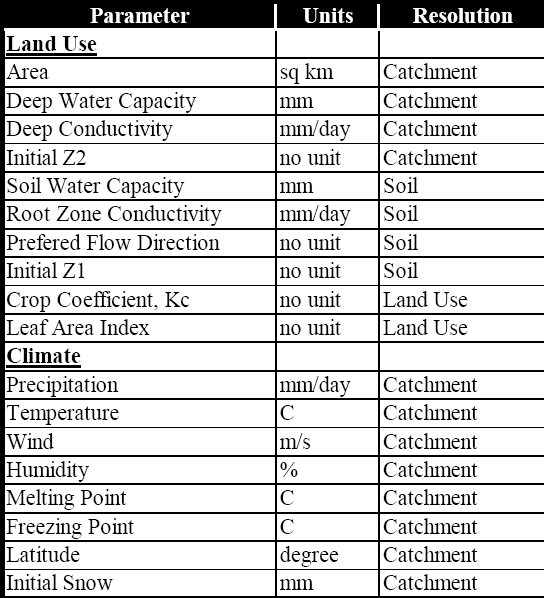 3
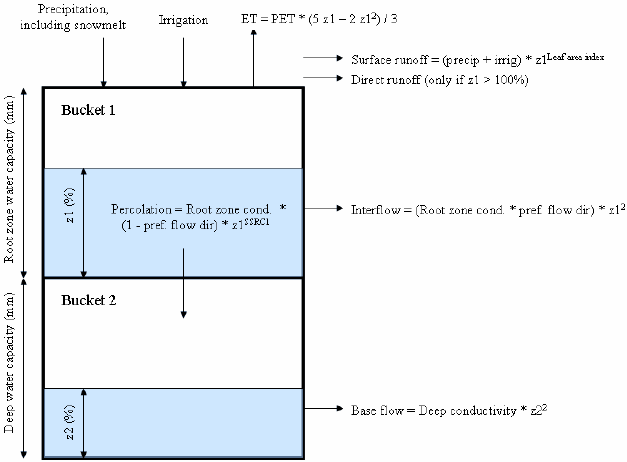 WEAP Model Structure (Soil Moisture Method)
Input Parameters
STUDY AREA
4
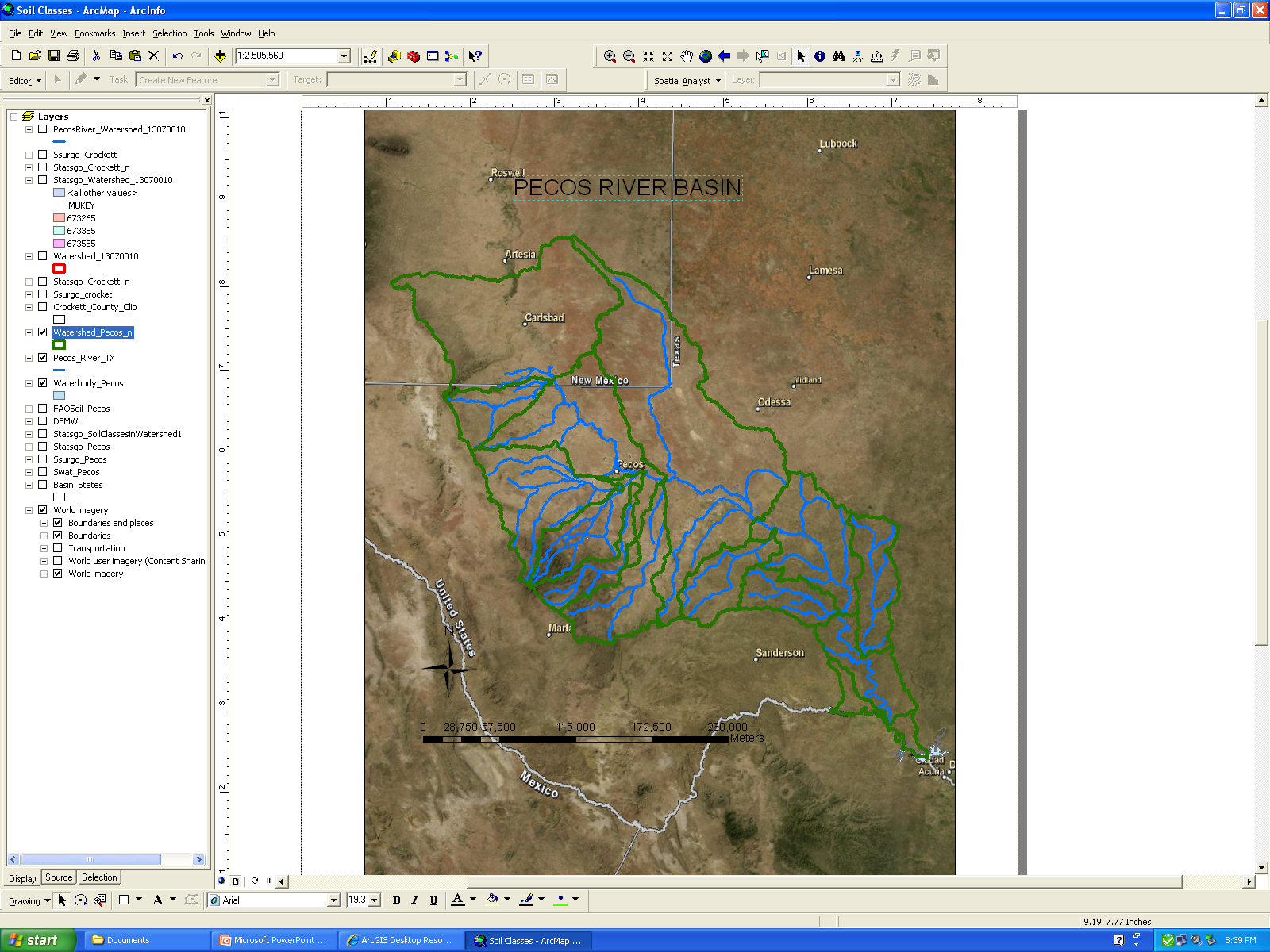 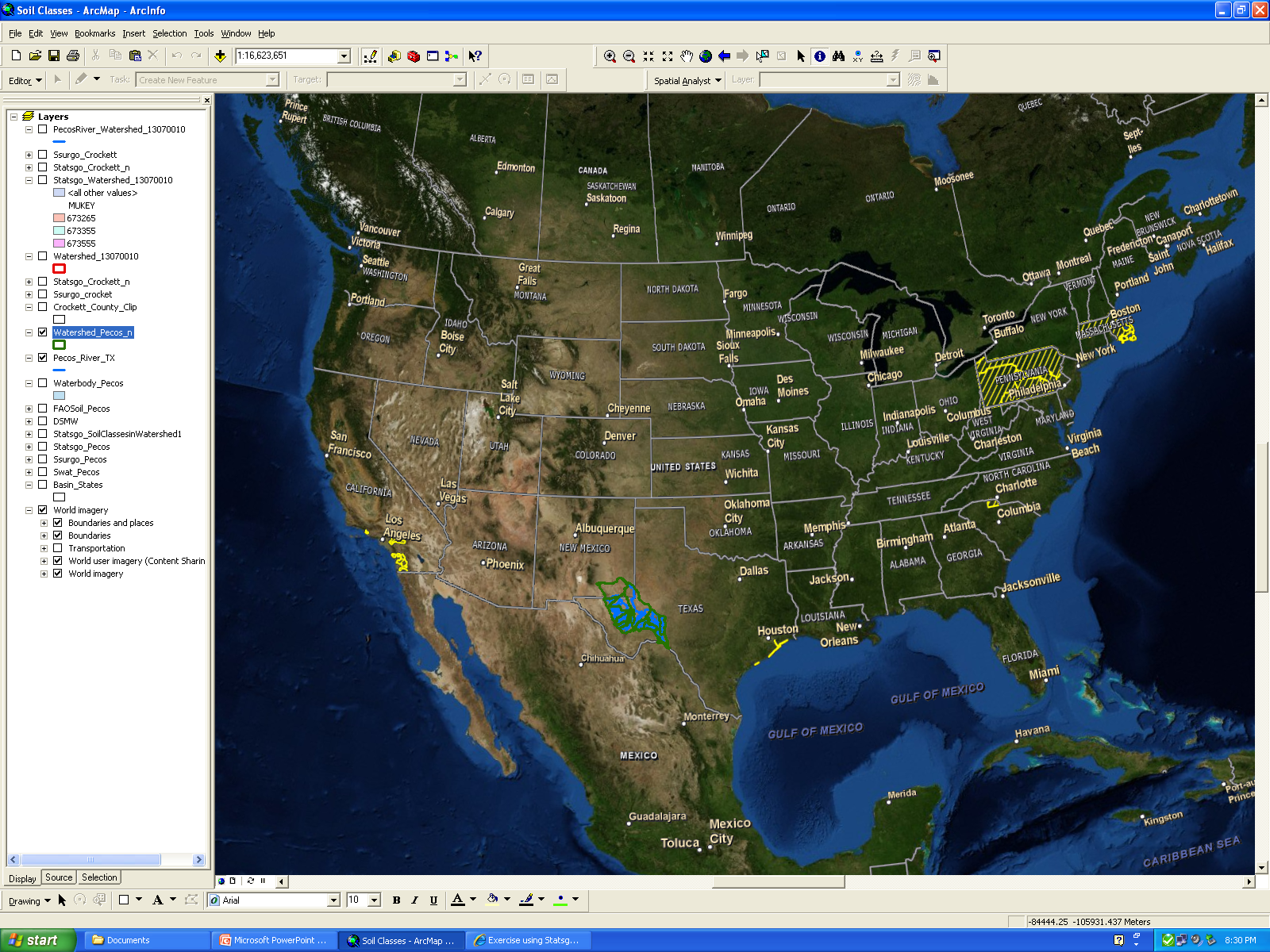 DATA SOURCE FOR SOILS
5
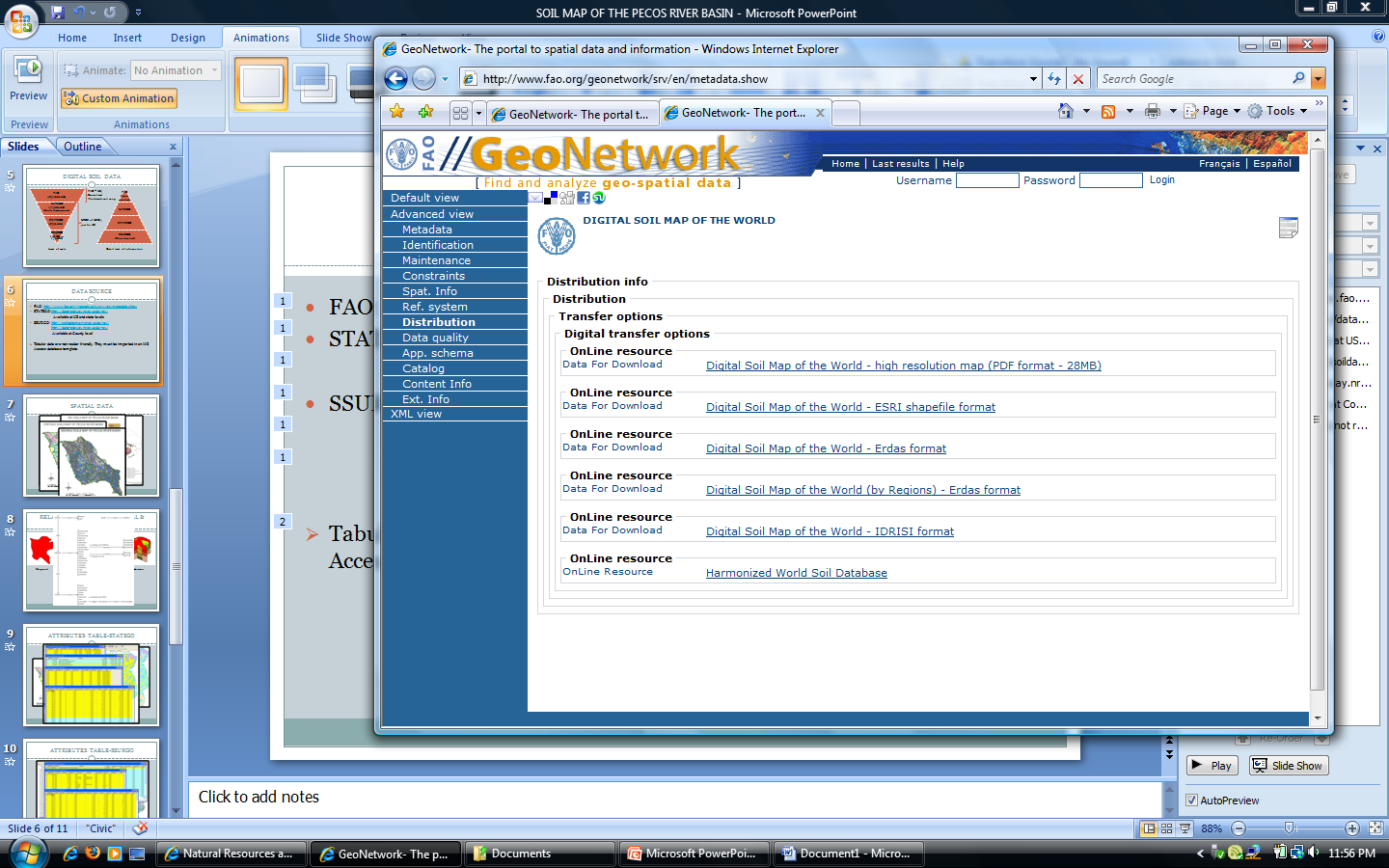 FAO: http://www.fao.org/geonetwork/srv/en/metadata.show
STATSGO: http://datagateway.nrcs.usda.gov/
		          Available at US and state levels
SSURGO: http://soildatamart.nrcs.usda.gov/ 
http://datagateway.nrcs.usda.gov/
		         Available at County level

Tabular data are not reader friendly. They must be imported in an MS Access database template.
SPATIAL DATA
6
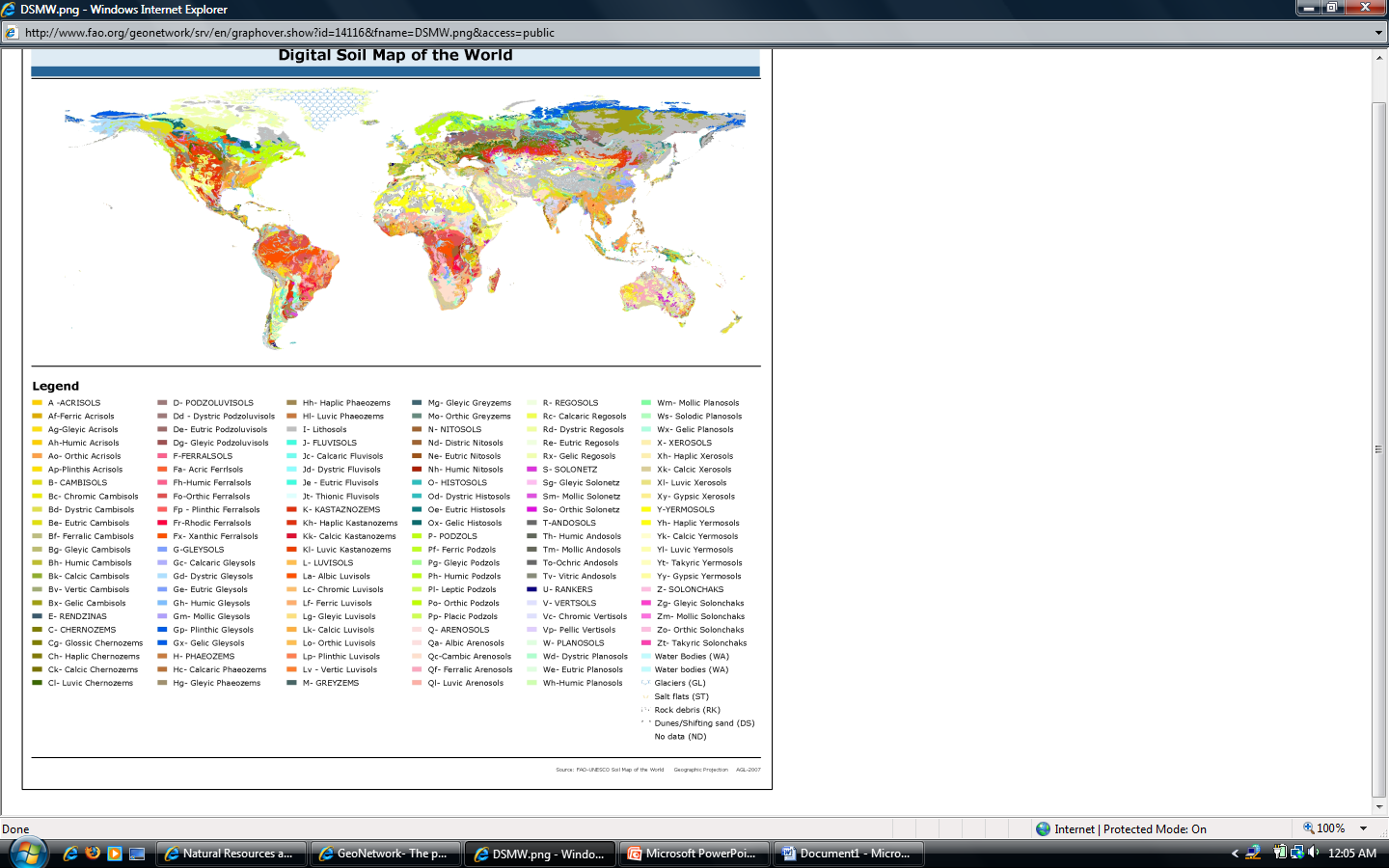 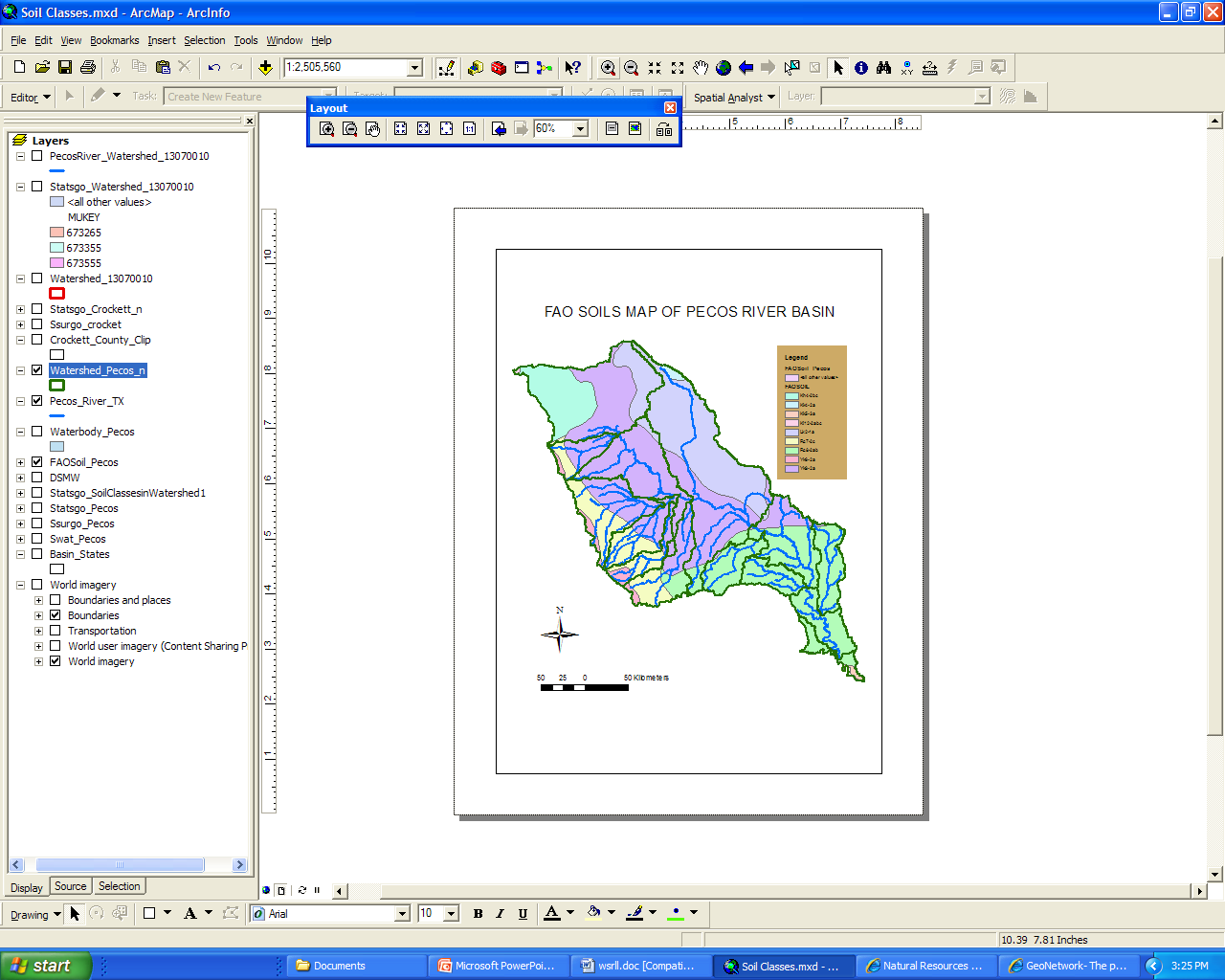 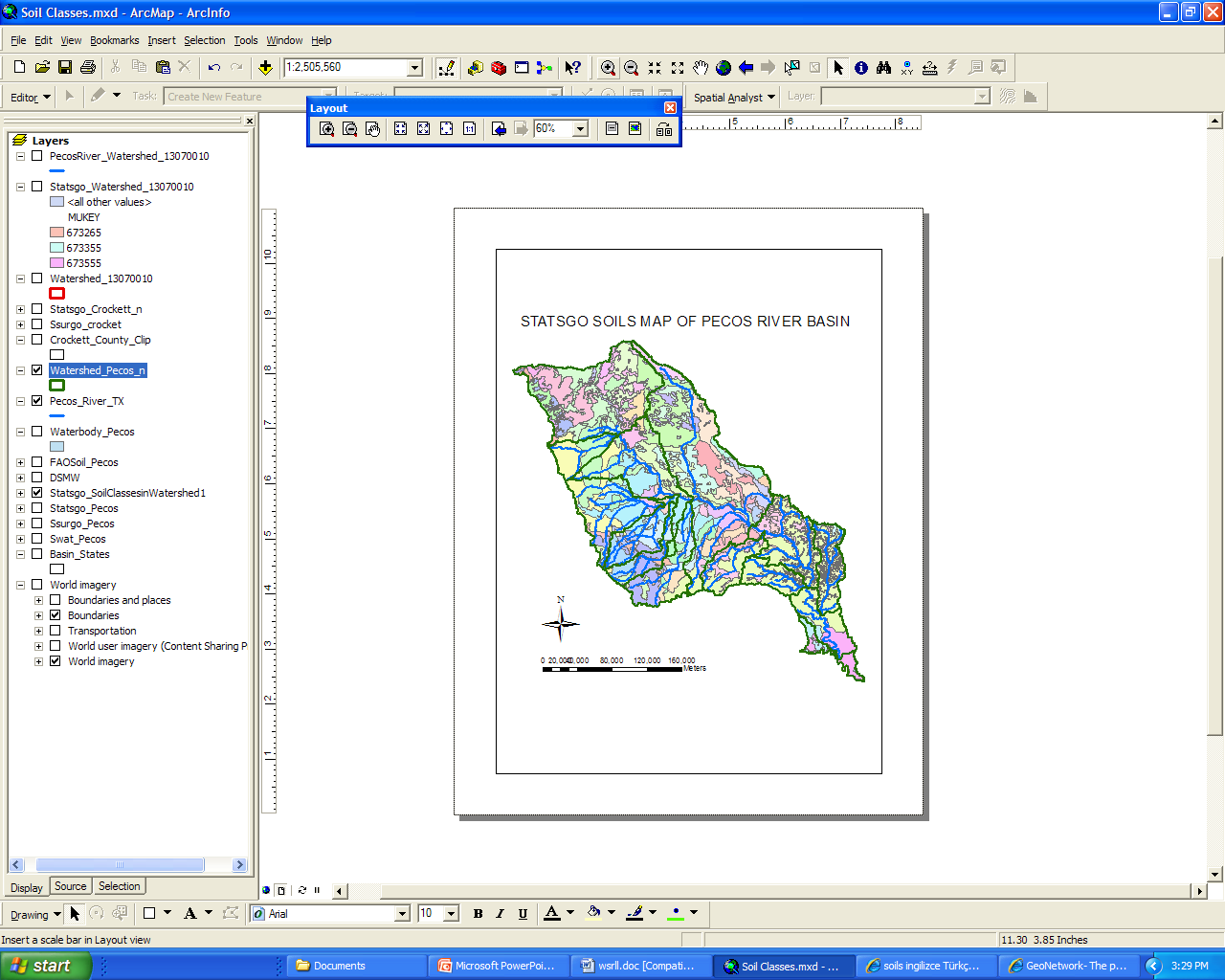 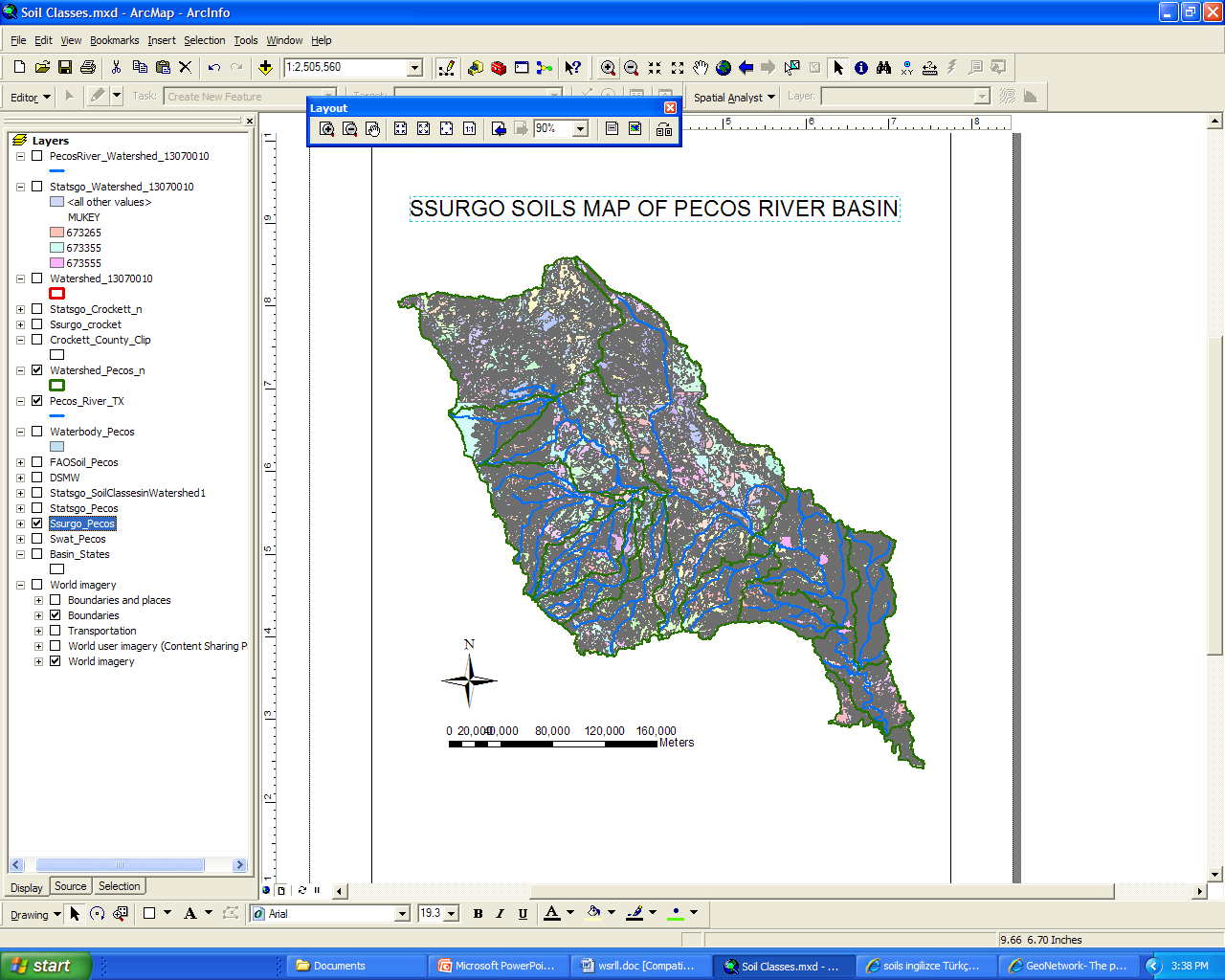 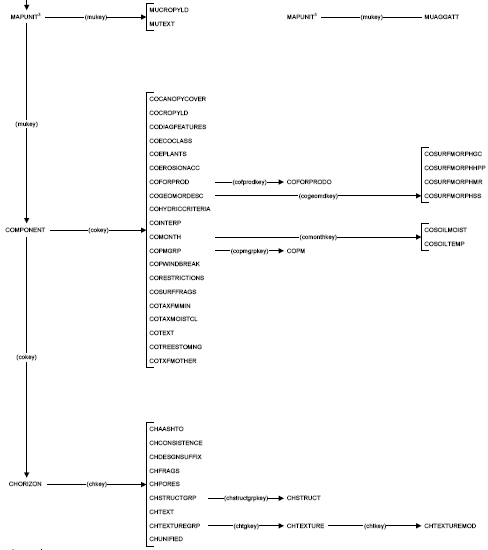 RELATIONSHIP BETWEEN SPATIAL & TABULAR DATA
7
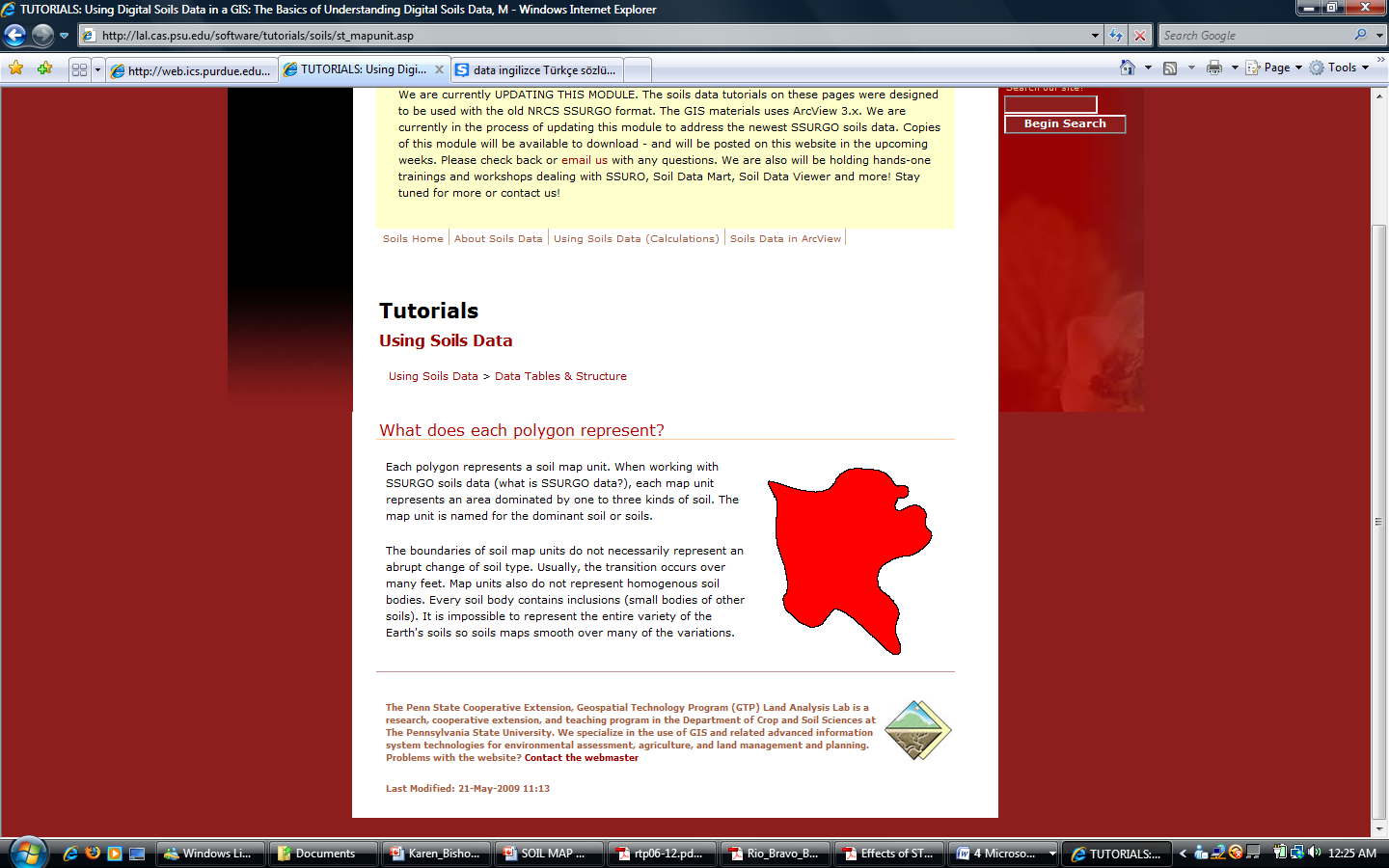 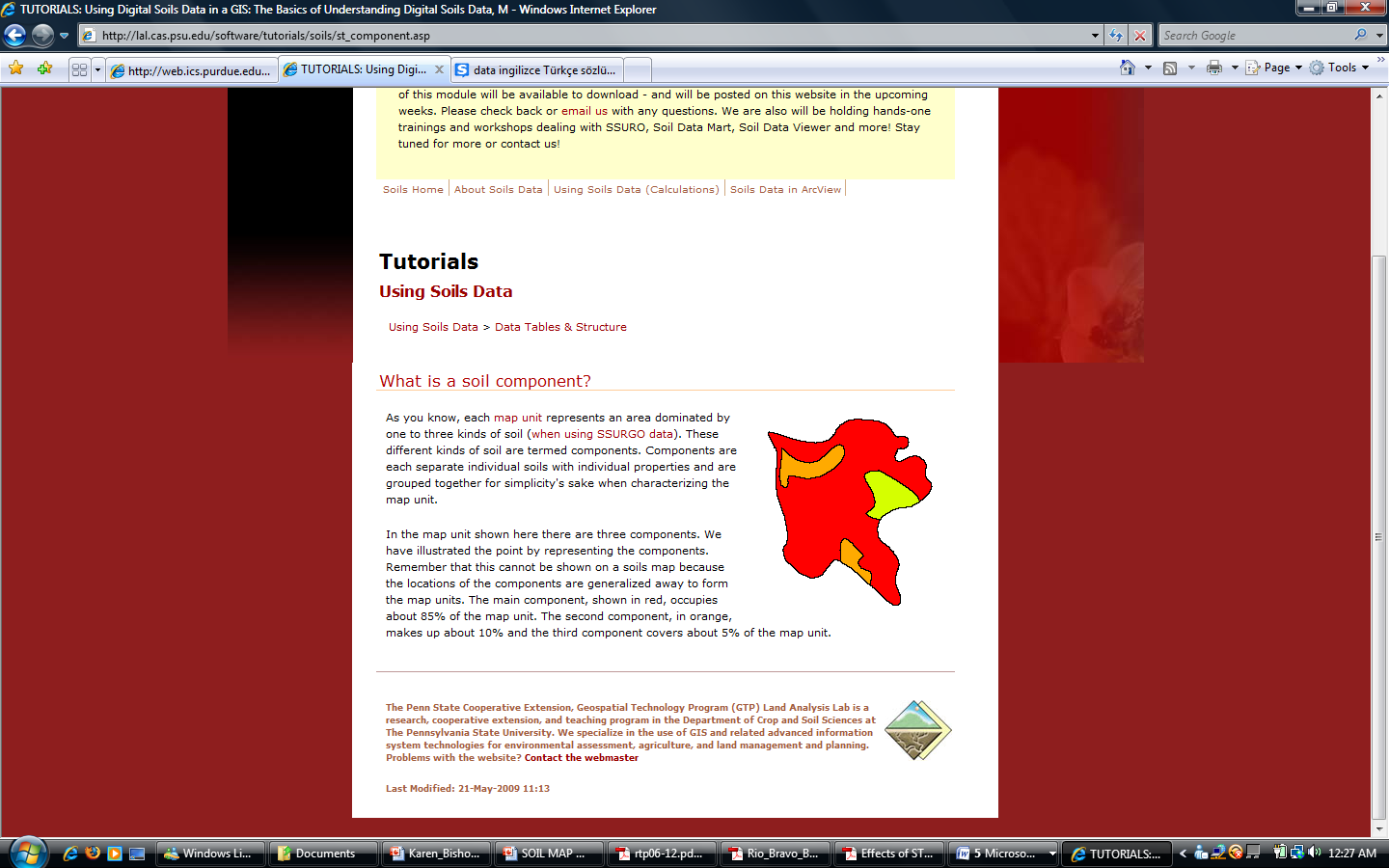 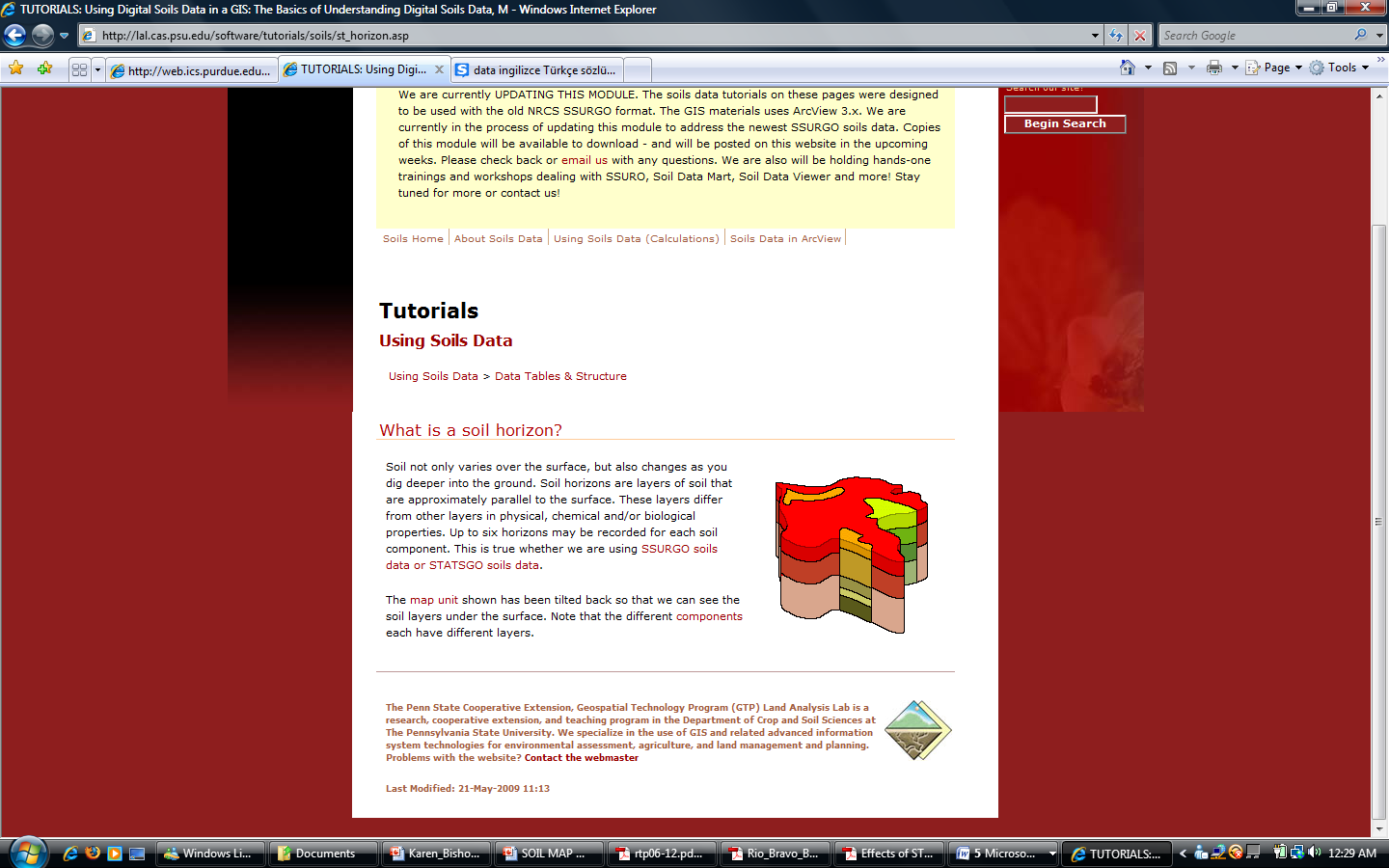 Mapunit
Component
Horizon
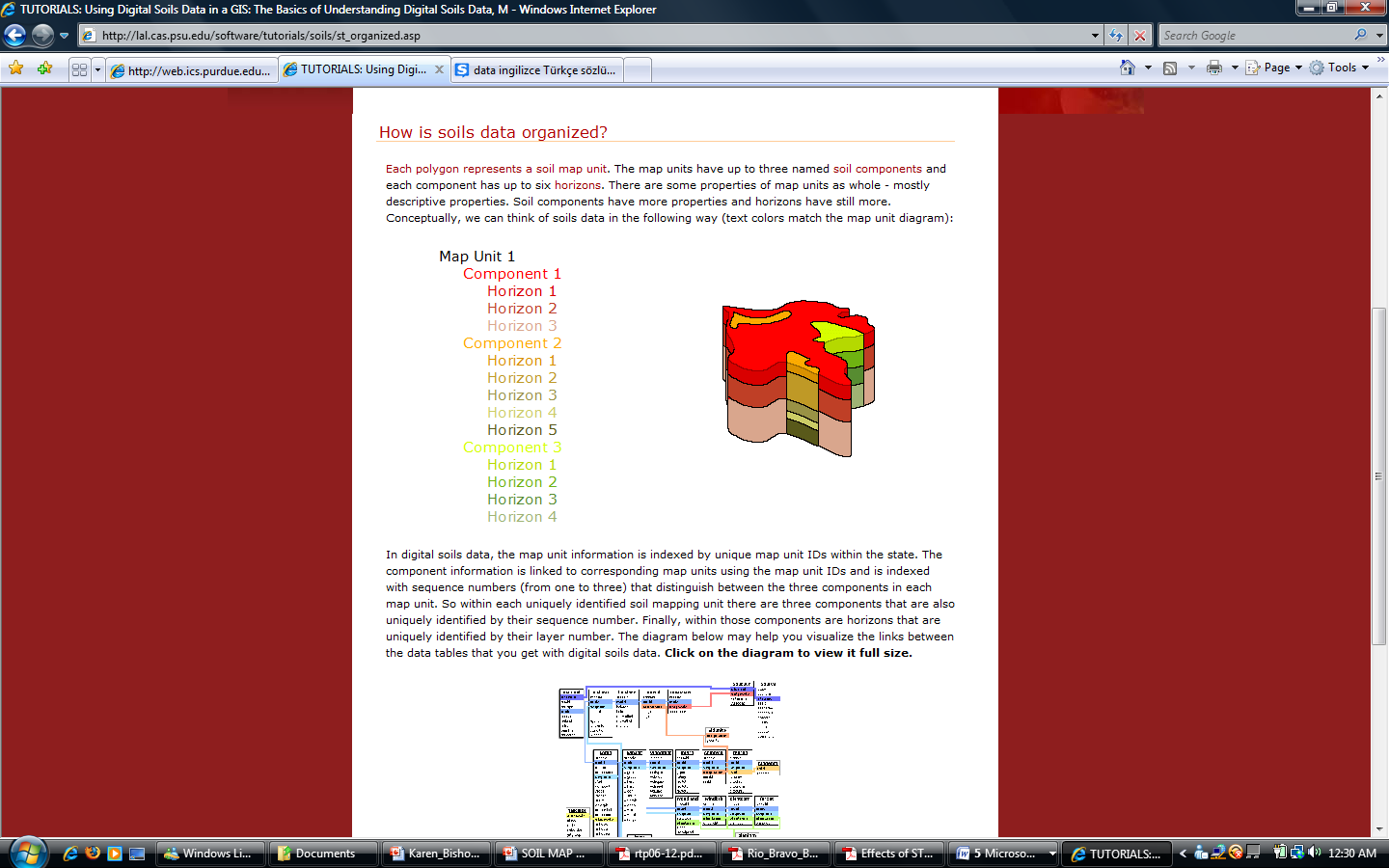 ATTRIBUTES TABLE-STATSGO
3 polygons share the same mapunit (mukey 673265)
8
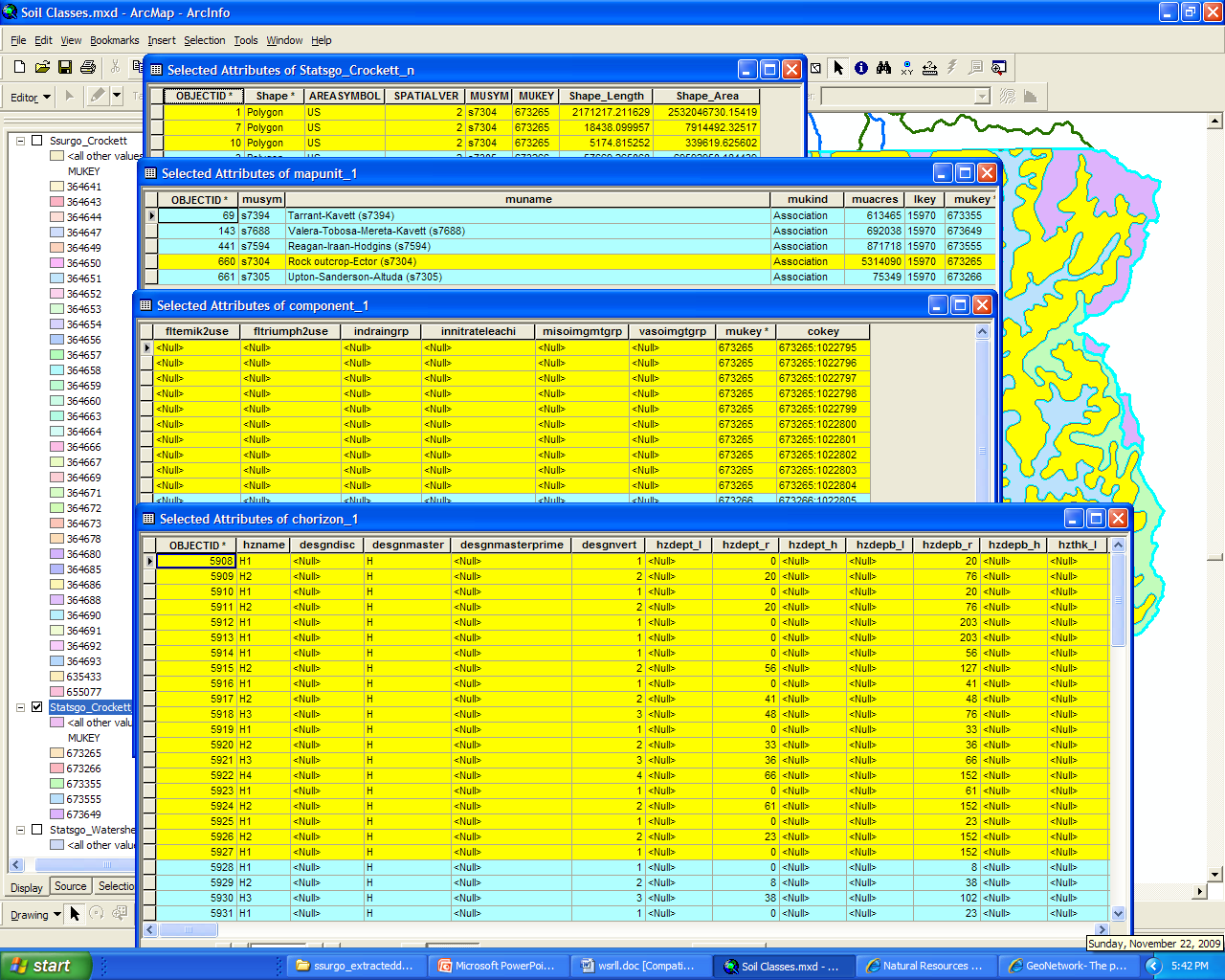 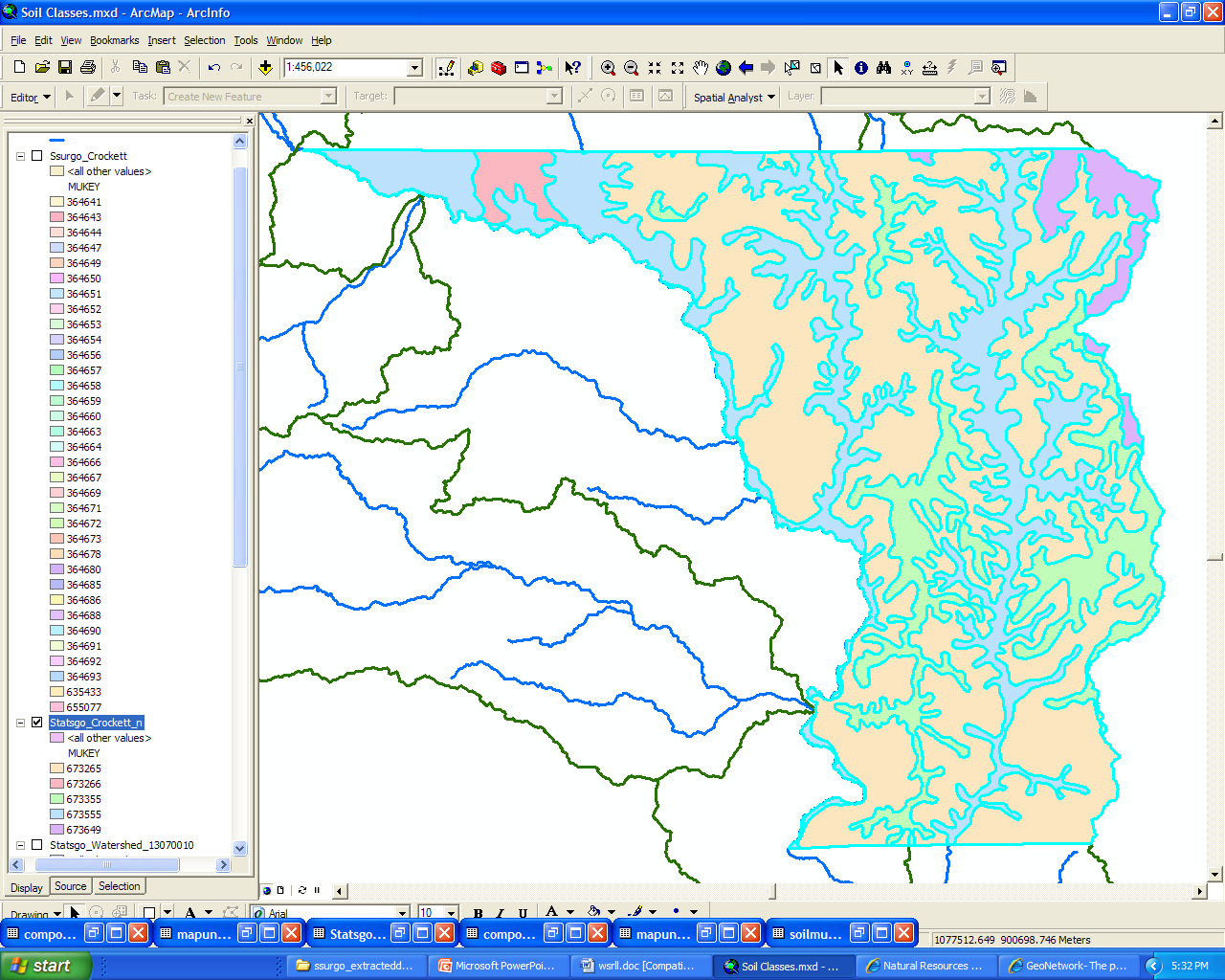 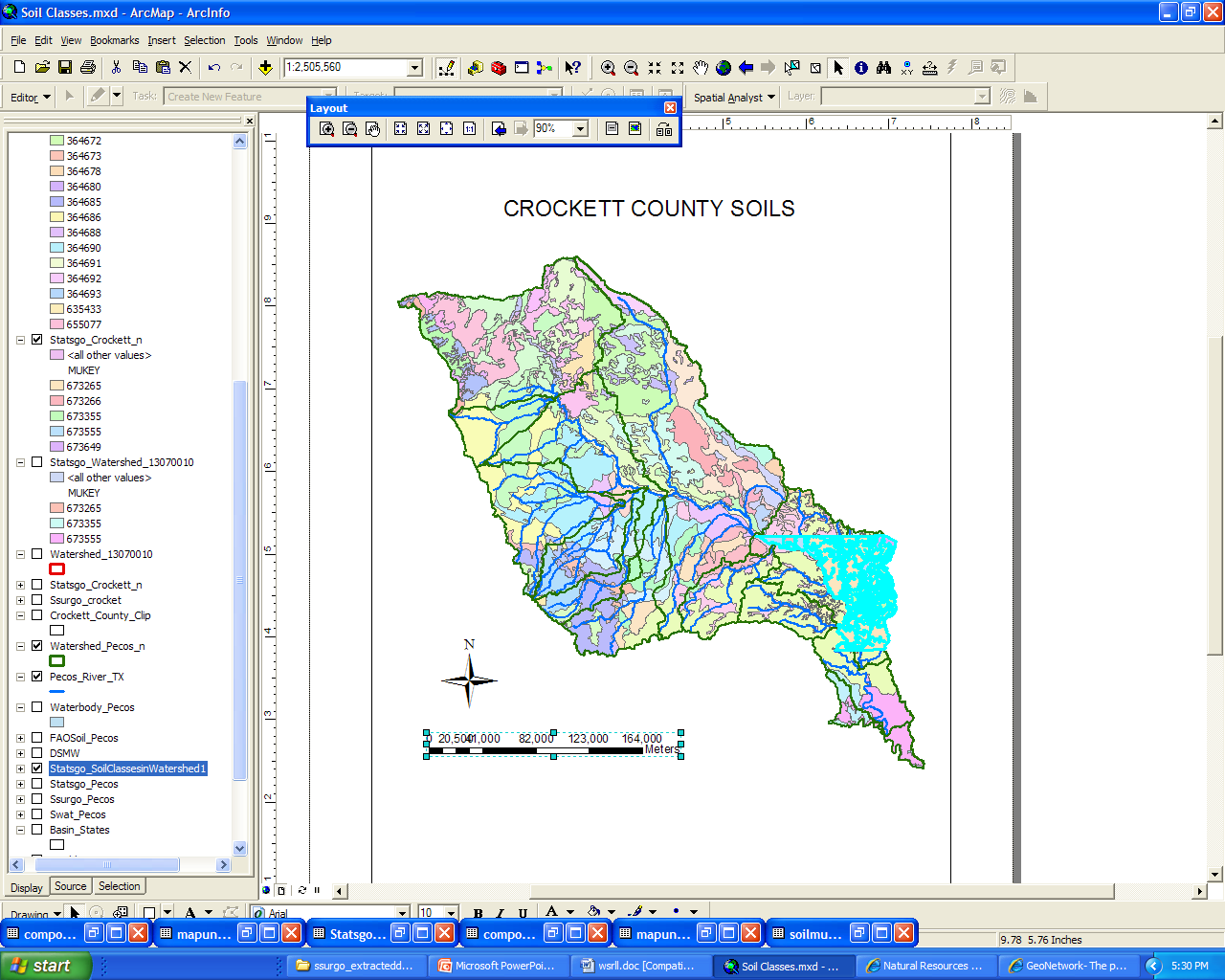 Mapunit s7304 has 10 components in different percentages
First component (cokey 673265:1022795) has 2 layers
ATTRIBUTES TABLE-SSURGO
9
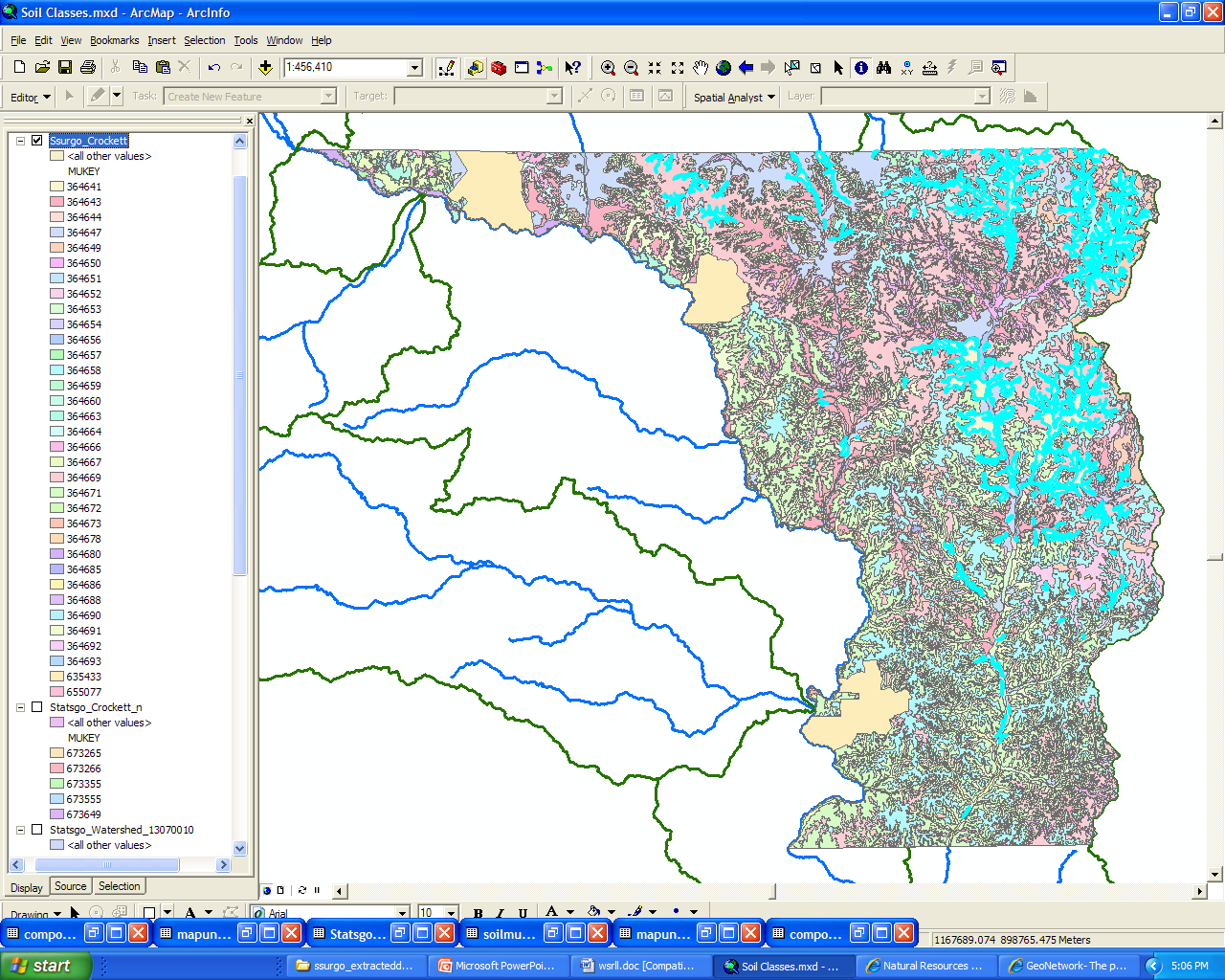 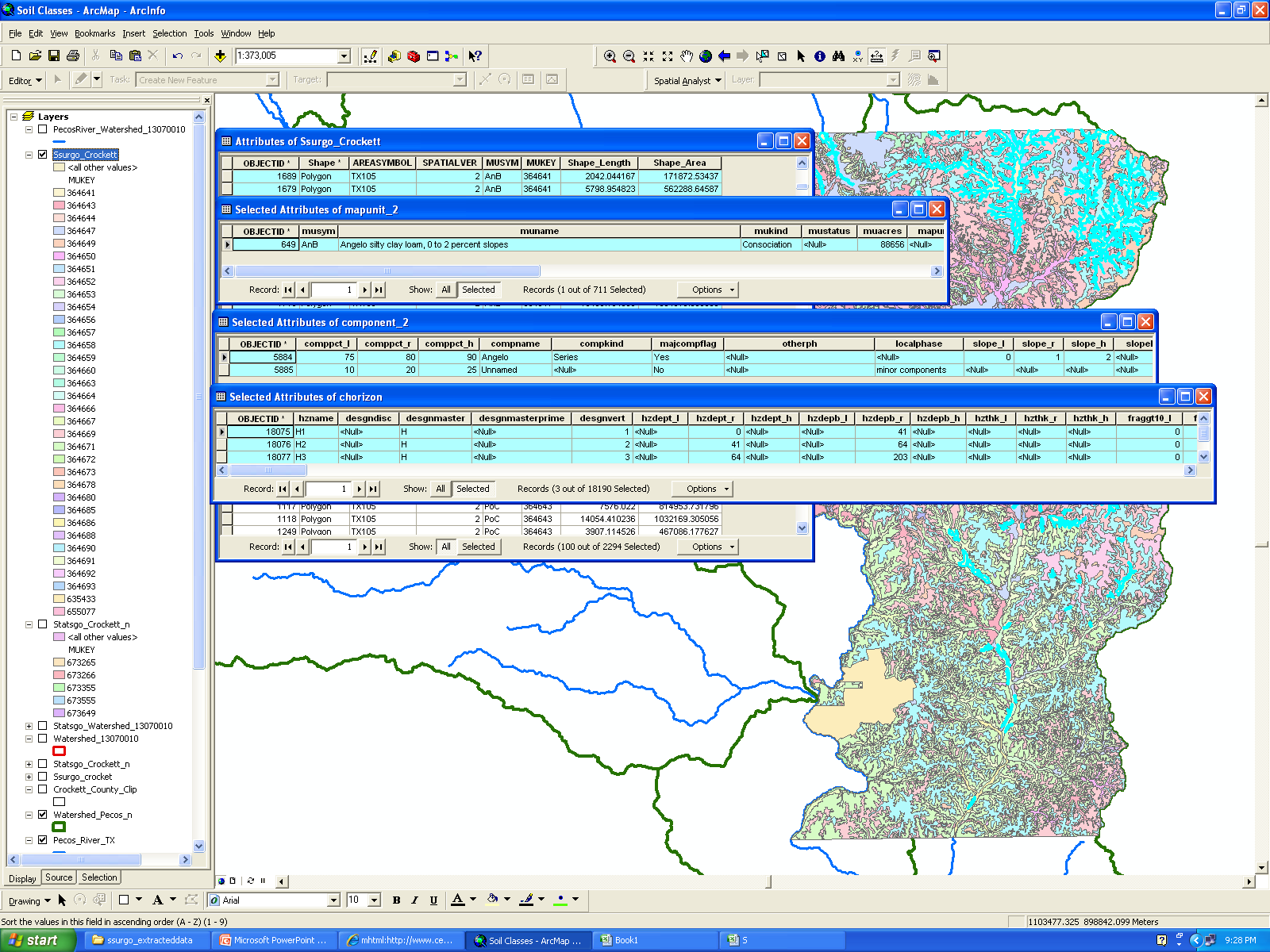 100 polygons represent one mapunit
This mapunit (mukey:364641) represents 2 components
RESULTS
10
FAO – UN,
Generalized Worldwide soil map
NRCS of USDA, just for US
Level of use
Detail level of information
RESULTS
11
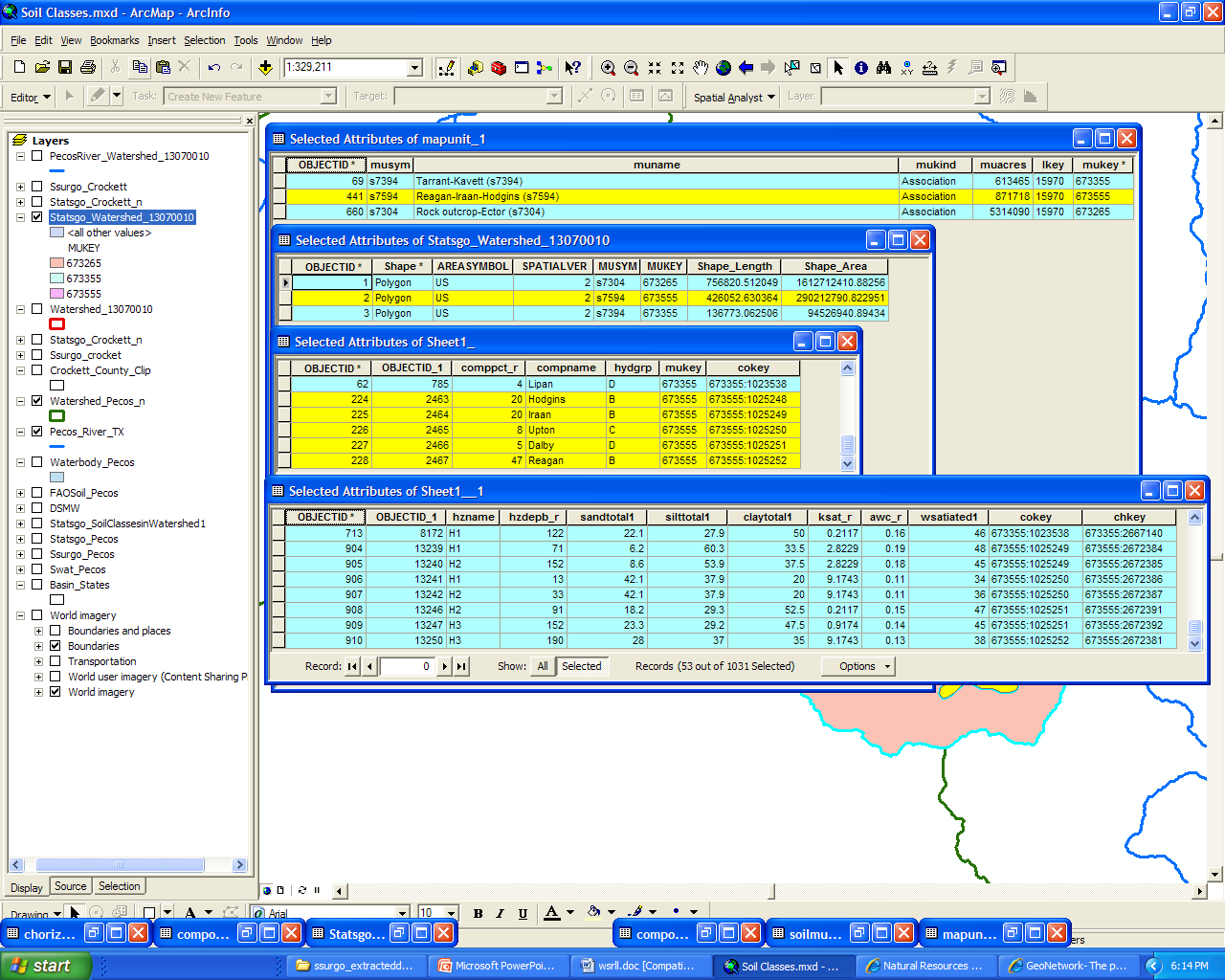 It might be good for my purpose to study with NATSGO, but it is still under development.
FAO is easy to use for my model. First, I need to know the contents of its attribute table. I am currently working on this.
STATSGO is also good for my model, however I need to spend a lot of time for calculation of average values.
SSURGO is definitely much more detailed than I need.
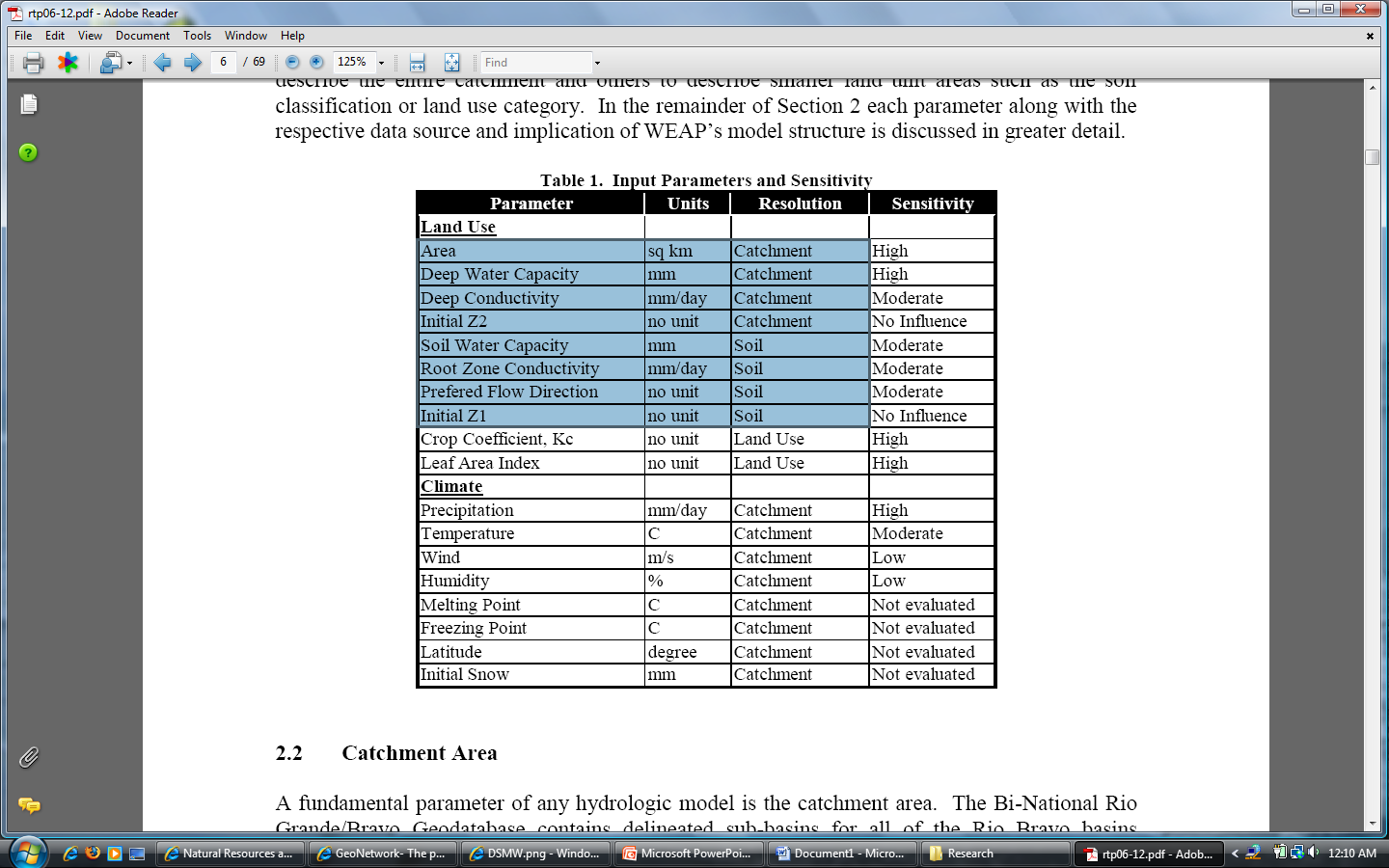 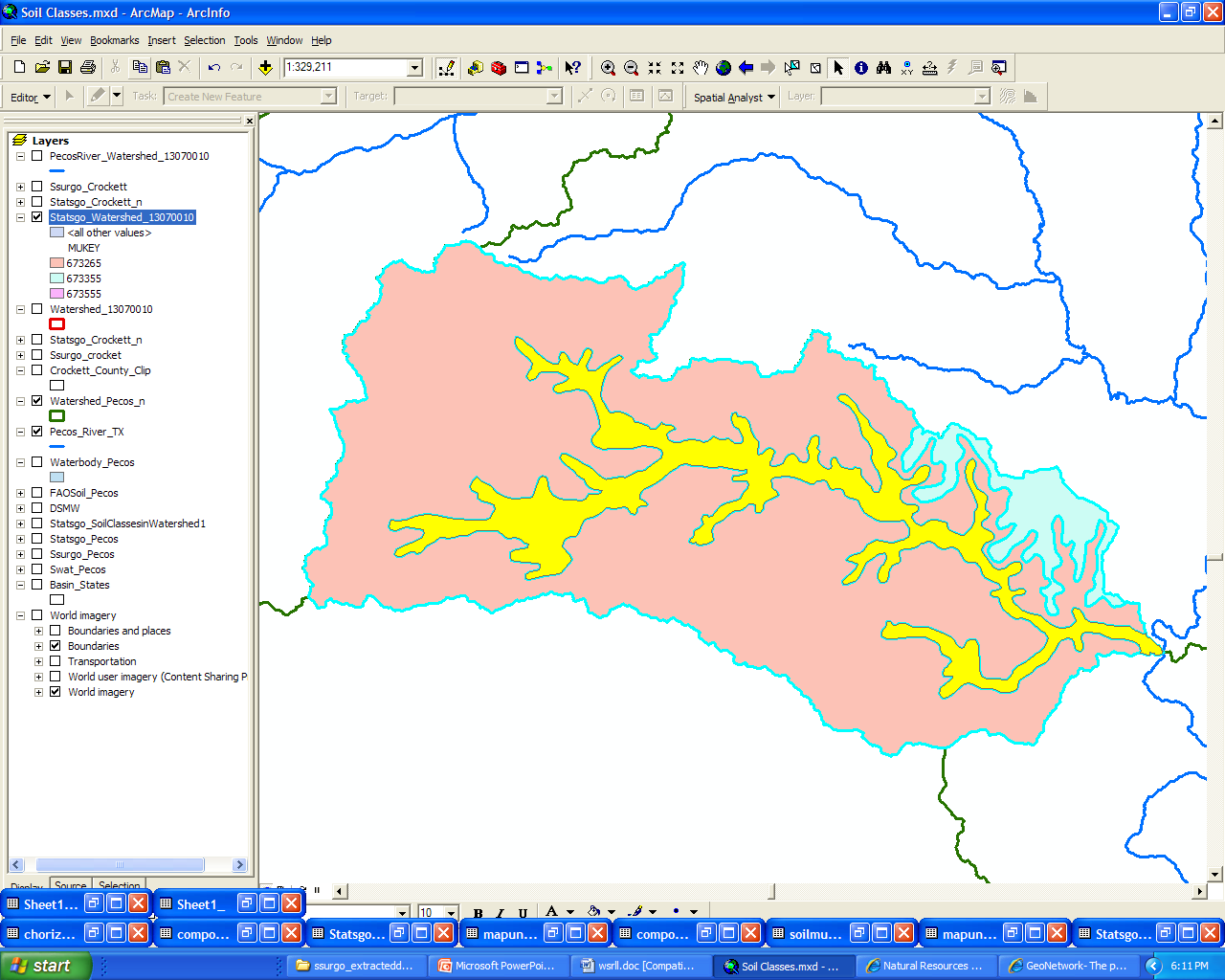 QUESTIONS?
12